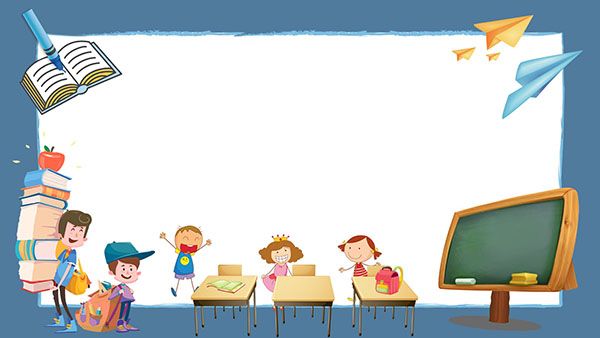 UBND QUẬN LONG BIÊN
TRƯỜNG MẦM NON HỒNG TIẾN
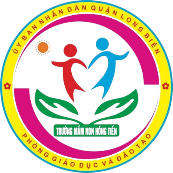 HOẠT ĐỘNG 
LÀM QUEN VĂN HỌC
Đề tài: Thơ “Làm nghề như bố”
Lứa tuổi: MGN (4 -5 tuổi)
Giáo viên: Nguyễn Phương Anh
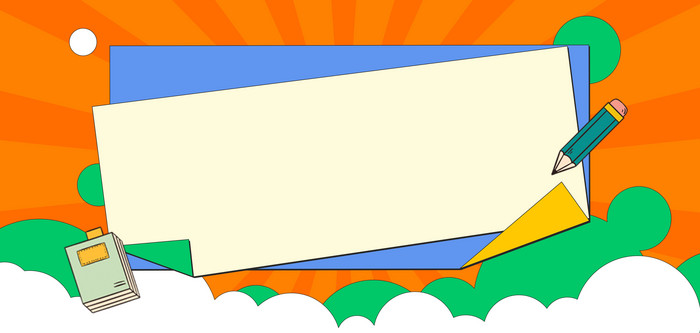 Câu đố
Cái gì chạy trên đường rayĐưa em đi khắp chốn gần, nơi xaKhi về đỗ ở sân gaNgười lên, kẻ xuống vào ra rộn ràng?
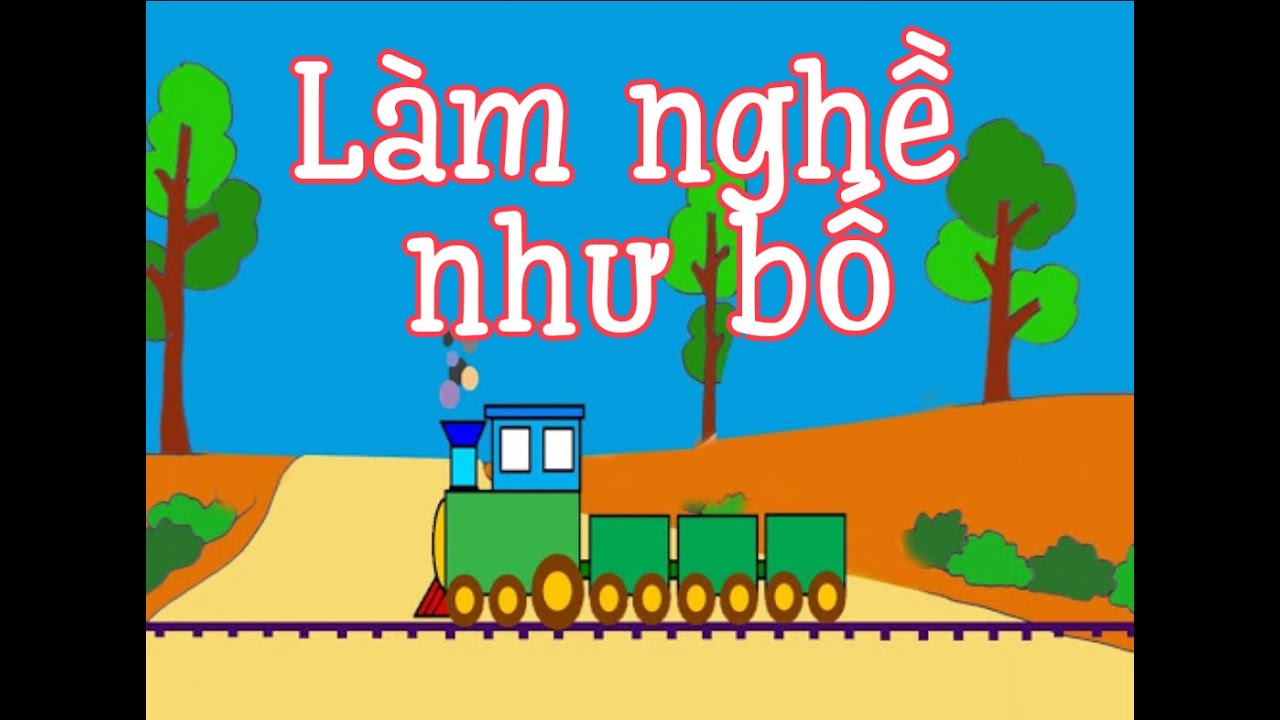 ***Tác giả : Thu Quỳnh****
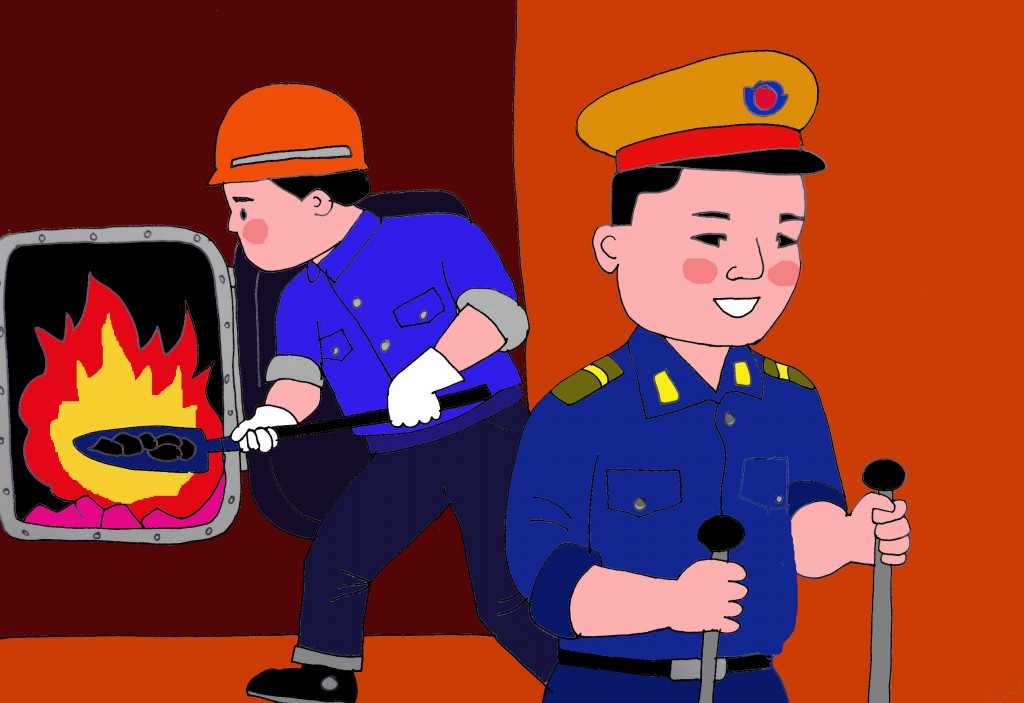 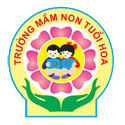 Bố Tuấn lái tàu
Bố Hùng đốt lửa
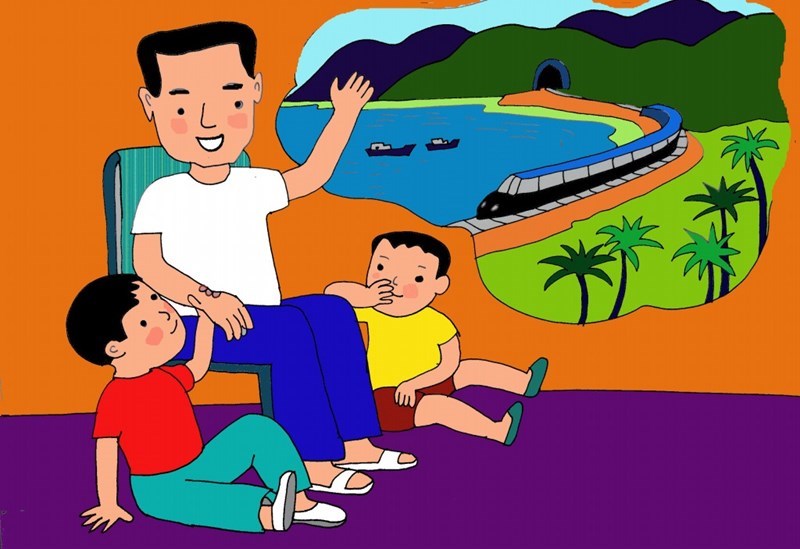 Từng nghe bố kể 
Qua lắm vùng quê
Hùng, Tuấn rất mê
Làm nghề như bố
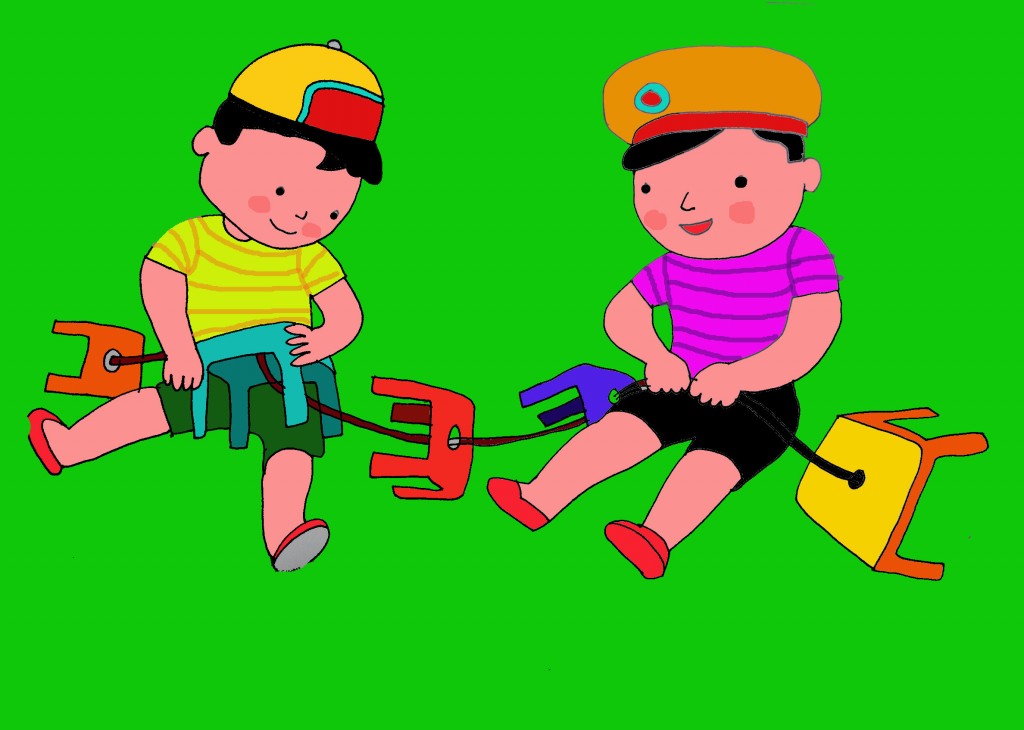 Bao nhiêu ghế nhỏ
Buộc níu vào nhau
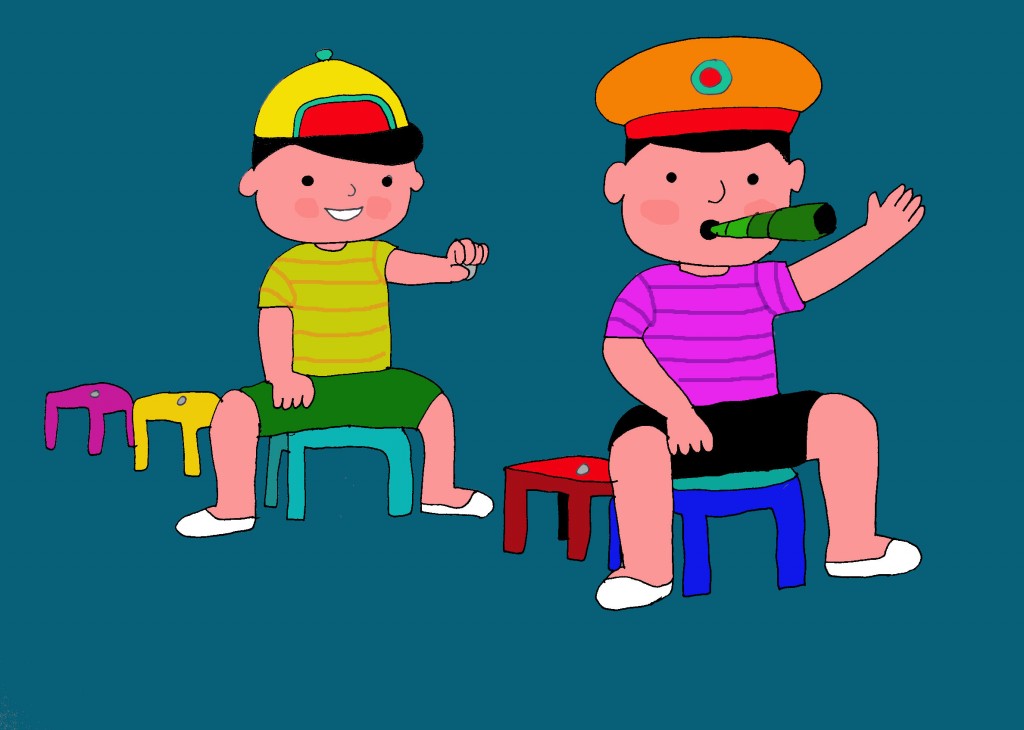 Cu Tuấn làm tàu      Hùng làm người lái  Thổi kèn lá chuốiCho tàu rời ga
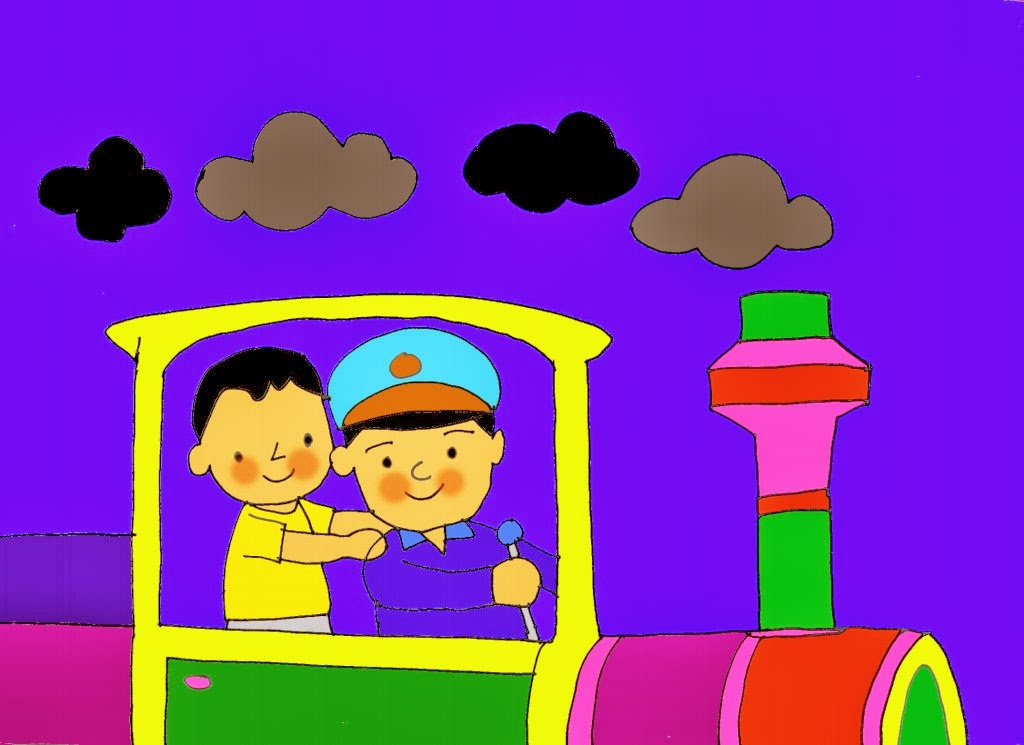 Chạy khắp lòng nhà          Tàu kêu: Thích!Thích!
Đàm thoại nội dung bài thơ
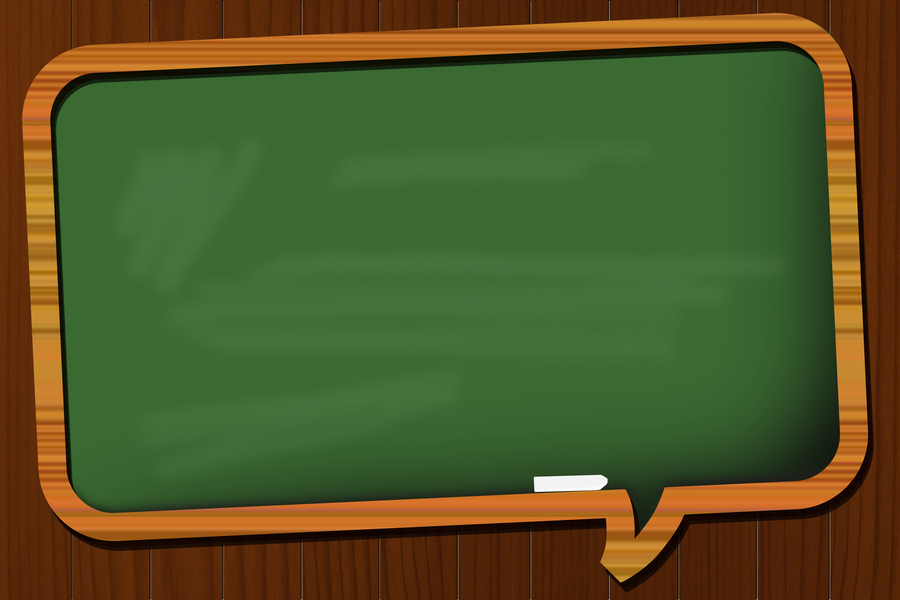 Bài thơ viết về điều gì ?
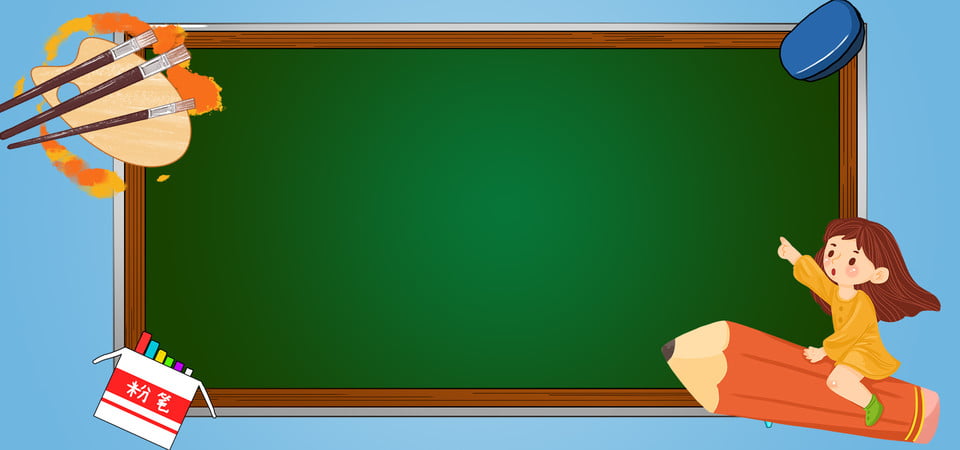 Trong bài thơ bố bạn Tuấn làm gì?
Còn bố bạn Hùng làm gì?
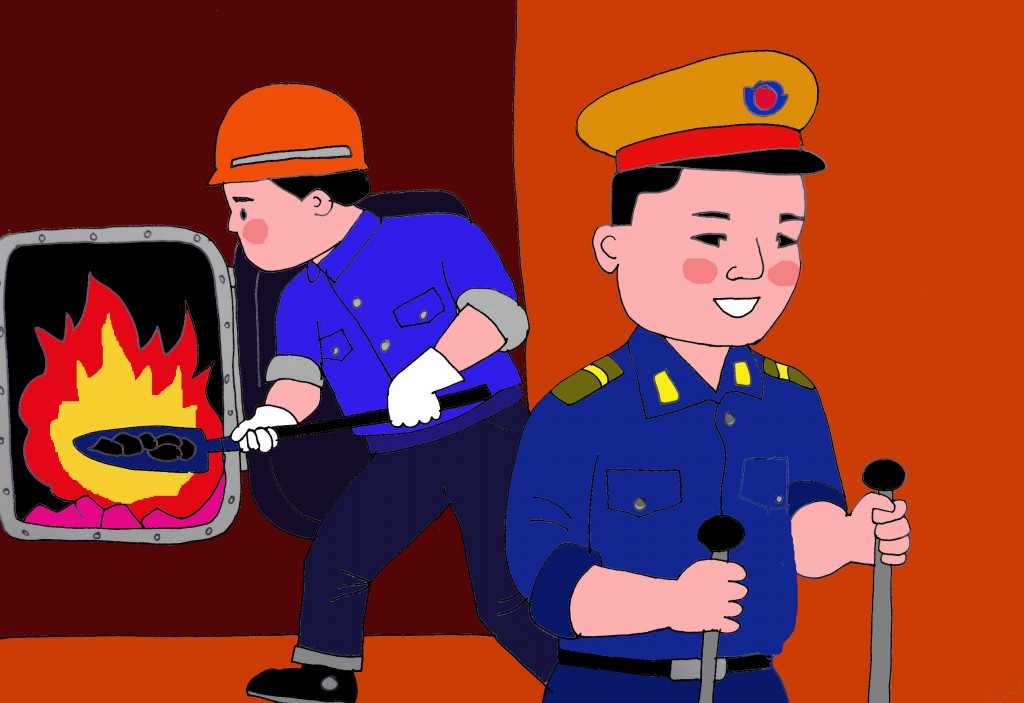 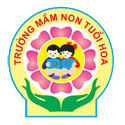 Bố Tuấn lái tàu
Bố Hùng đốt lửa
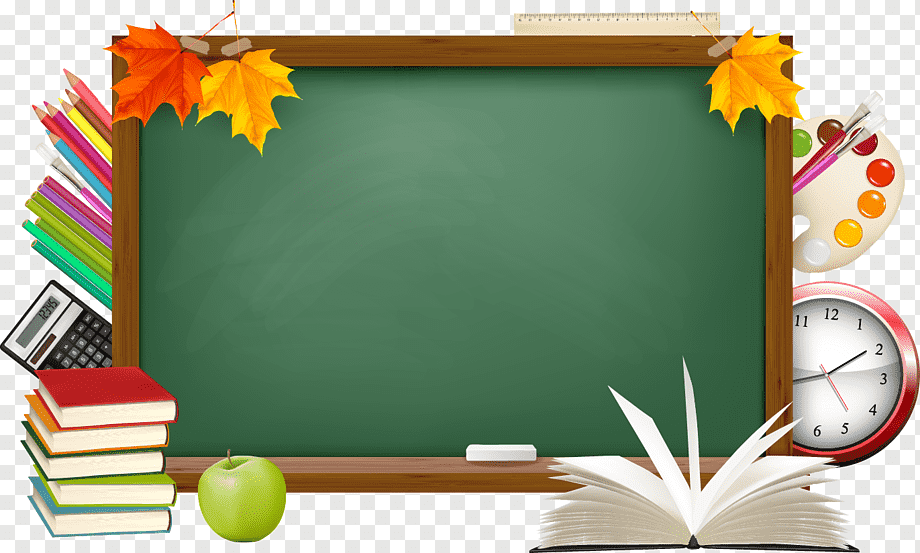 Bạn Tuấn và bạn Hùng như nào khi nghe bố kể về công việc của mình?
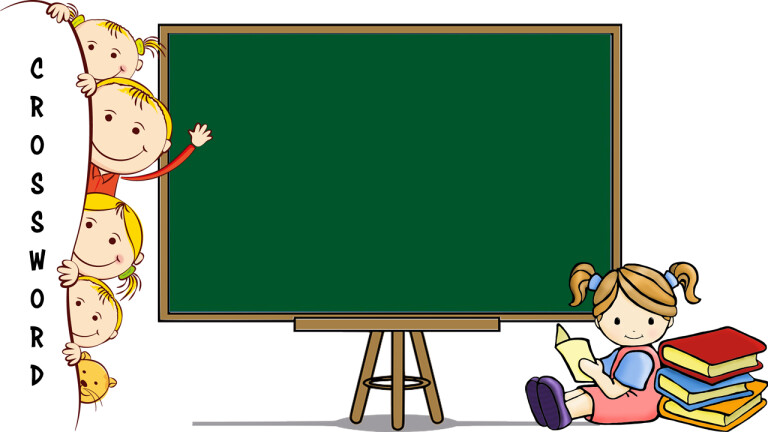 Các bạn đã ước sau này được làm nghề gì?
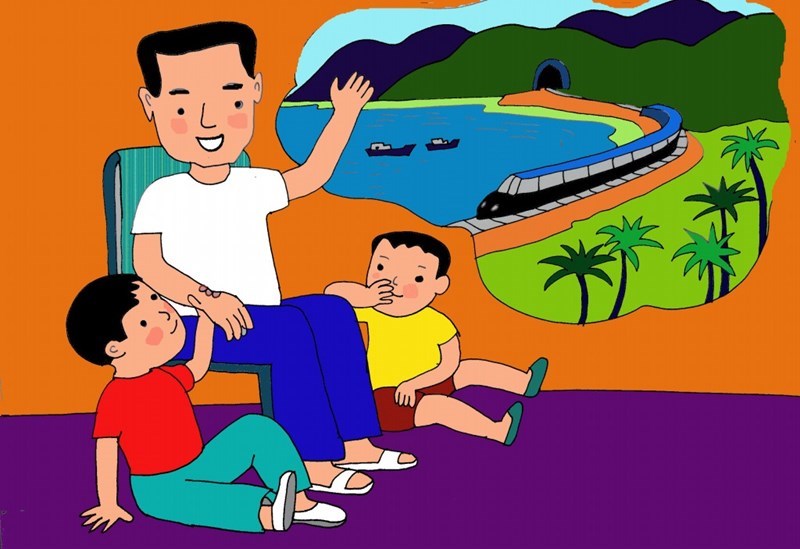 Từng nghe bố kể 
Qua lắm vùng quê
Hùng, Tuấn rất mê
Làm nghề như bố
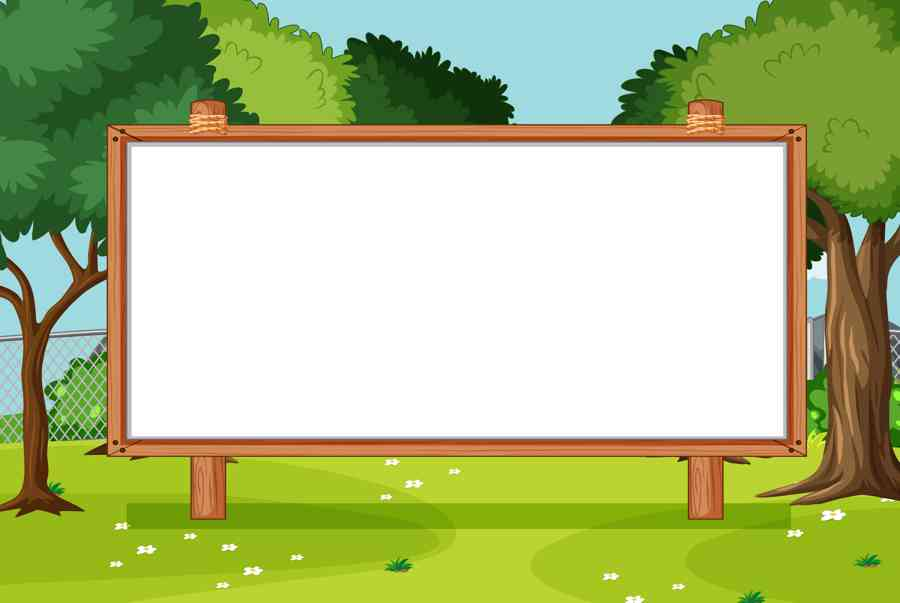 Thế rồi hai bạn đã làm gì?
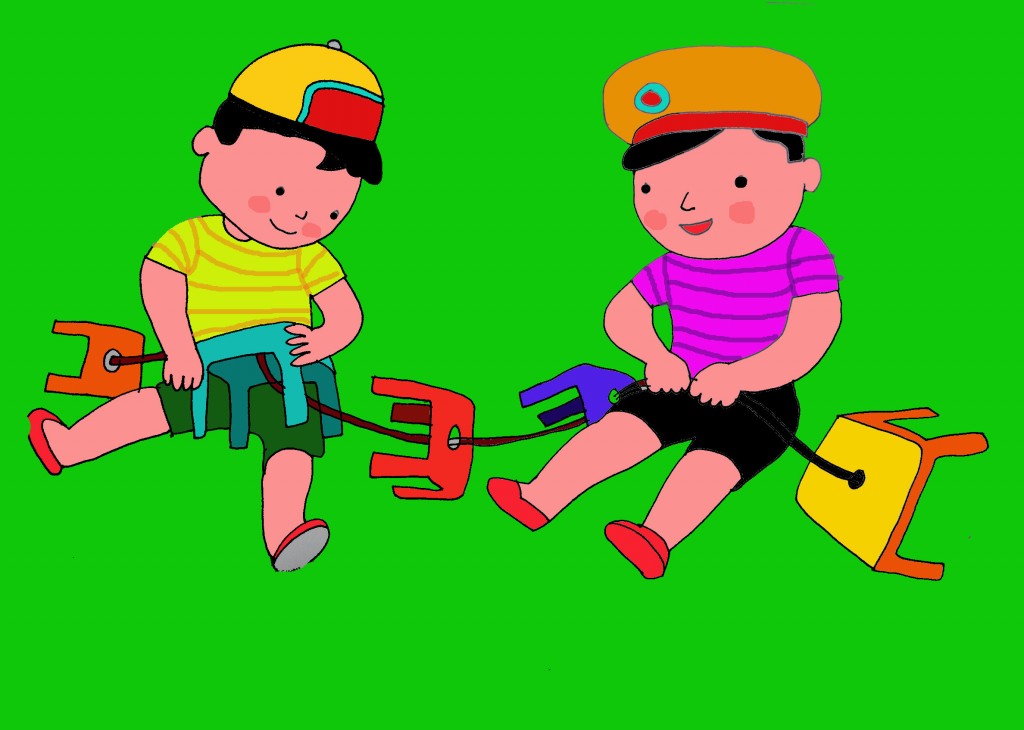 Bao nhiêu ghế nhỏ
Buộc níu vào nhau
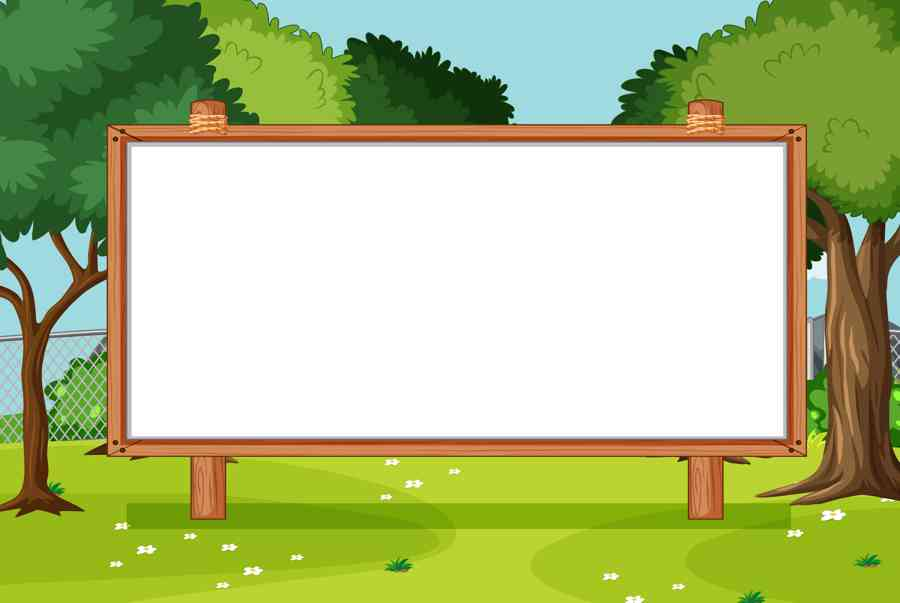 Tuấn đã đóng vai gì?Còn Hùng đóng vai gì?
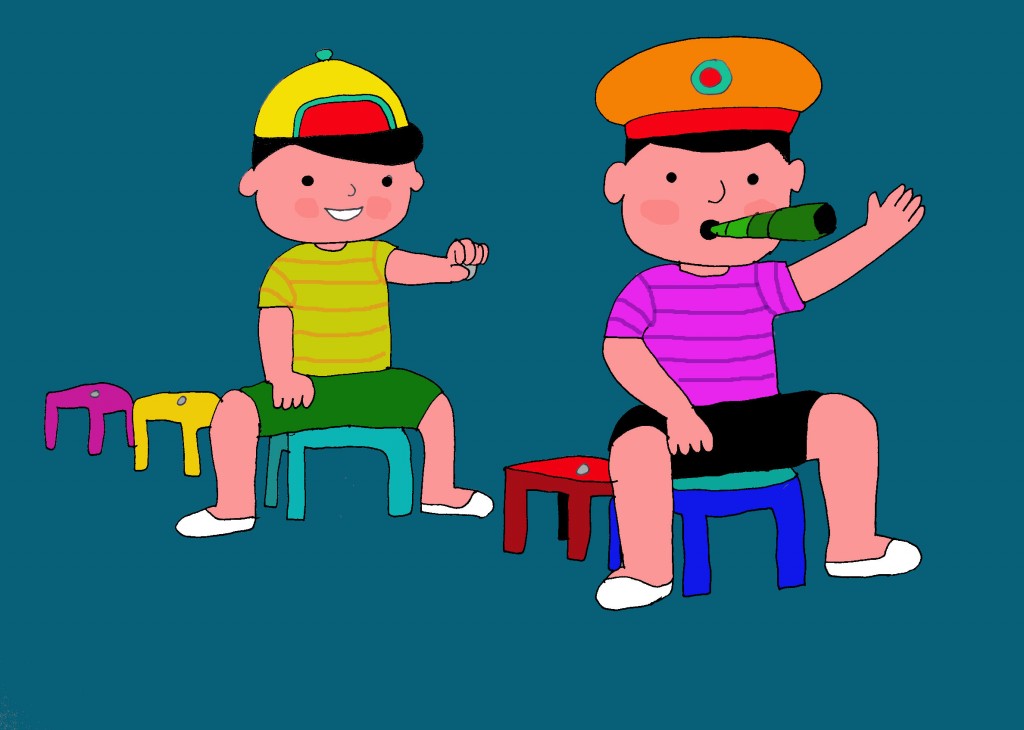 Cu Tuấn làm tàu      Hùng làm người lái  Thổi kèn lá chuốiCho tàu rời ga
Đọc thơ lần 3
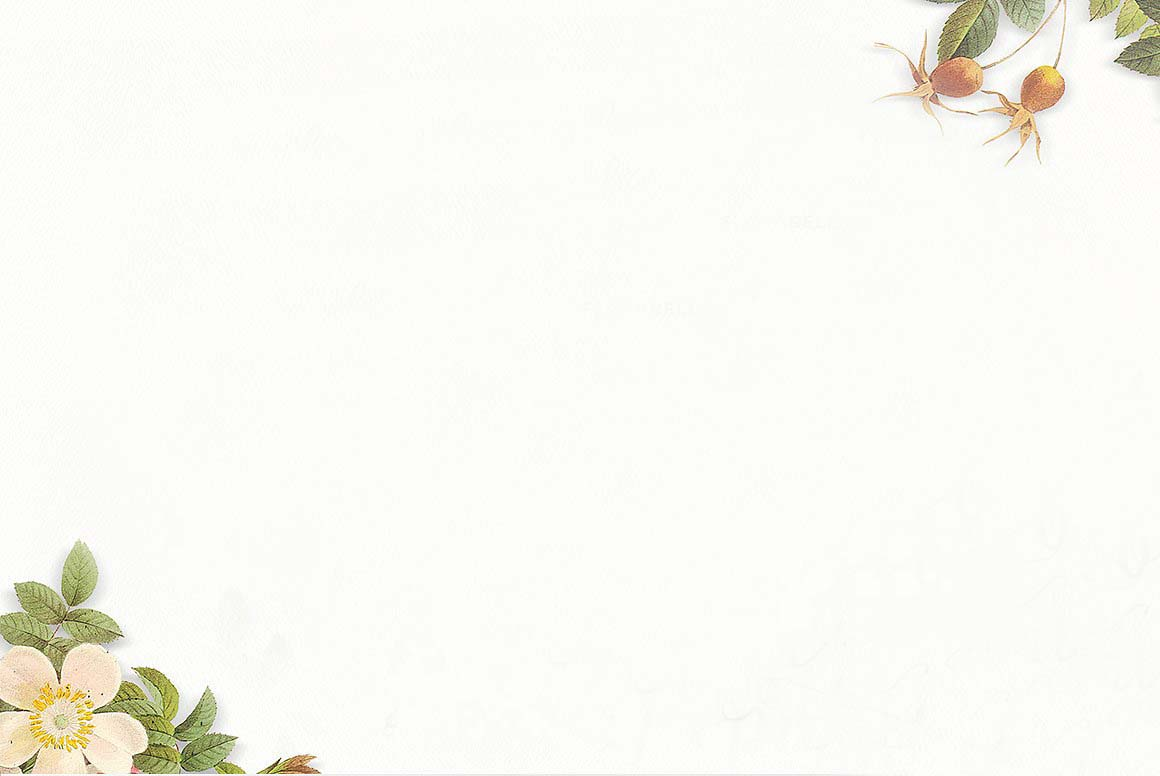 Làm nghề như bố 
Bố Tuấn lái tàu   Bố Hùng đốt lửa    Từng nghe bố kể     Qua lắm vùng quê      Hùng, Tuấn rất mê     Làm nghề như bố
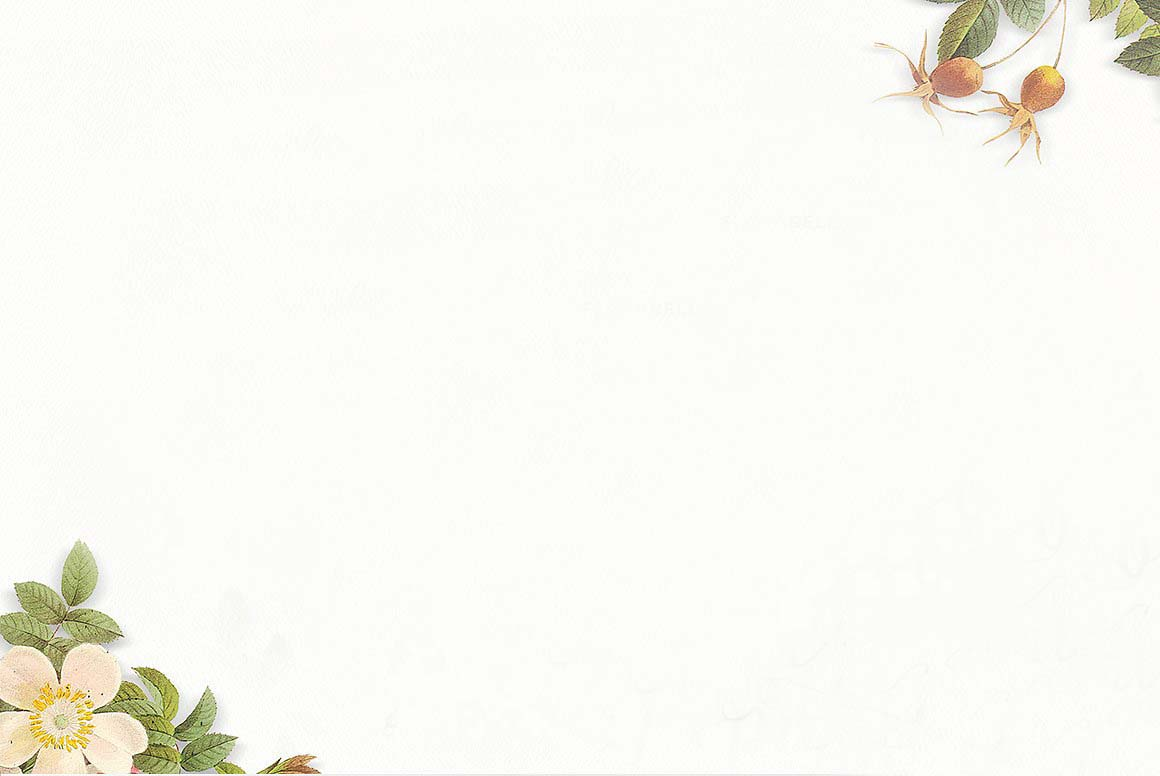 Bao nhiêu ngế nhỏ     Buộc níu vào nhau  Cu Tuấn làm tàu      Hùng làm người lái  Thổi kèn lá chuốiCho tàu rời ga      Chạy khắp lòng nhà          Tàu kêu: Thích! Thích
                                         Thu Quỳnh
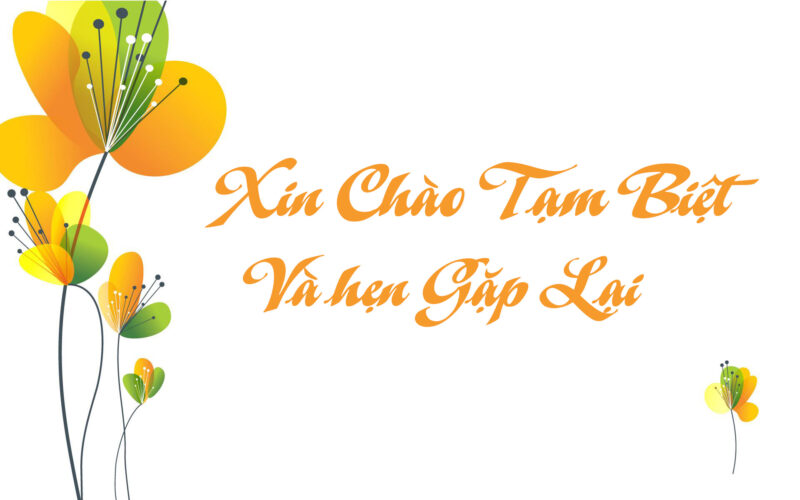 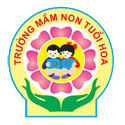